Děti, mládenci a otcové
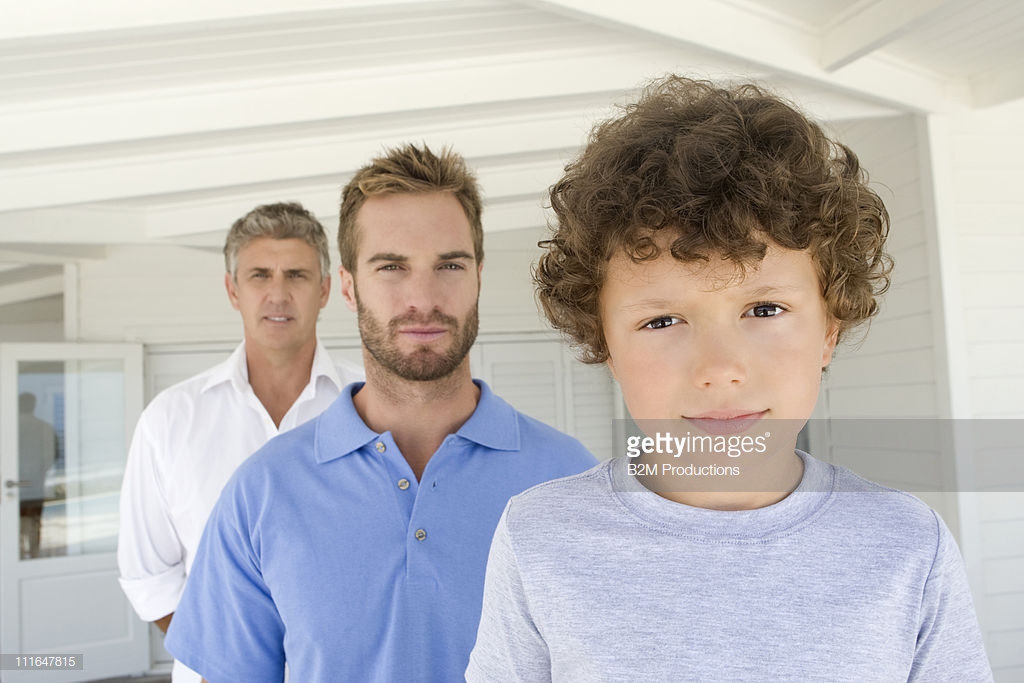 Křesťanské vzory
1 Janův 2:12-14
Píšu vám, dítky, že jsou vám odpuštěny hříchy pro jeho jméno. 
Píšu vám, otcové, že jste poznali toho, který je od počátku; 
píšu vám, mládenci, že jste přemohli toho Zlého. 
Napsal jsem vám, dítky, že jste poznali Otce; 
napsal jsem vám, otcové, že jste poznali toho, který je od počátku; 
napsal jsem vám, mládenci, že jste silní a slovo Boží ve vás zůstává, a přemohli jste toho Zlého.
Fáze růstu
Dítky: Odpuštěny hříchy, poznaly Otce
Mládenci: přemohli Zlého, jste silní, slovo Boží ve vás zůstává
Otcové: Poznali toho, kdo je od počátku

Čím se vyznačuje každá skupina 
v přirozeném životě?
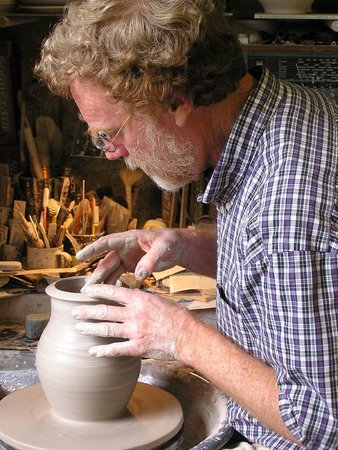 Děti
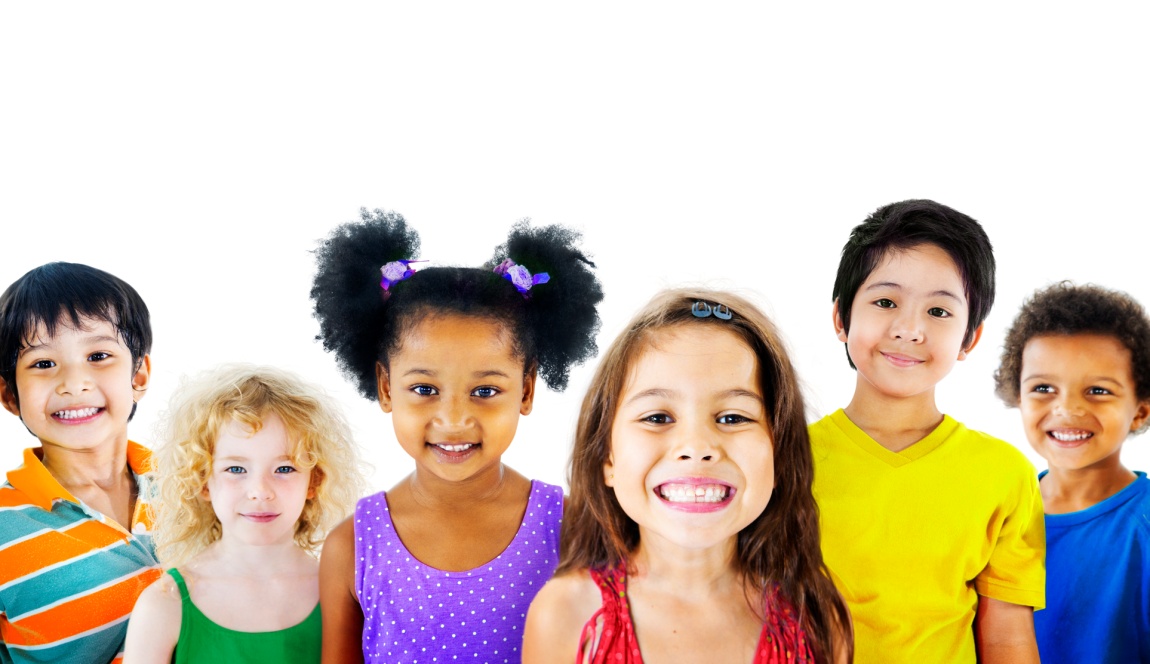 Odpuštěné hříchy
Poznaly Otce
Ježíš je Spasitel!


Bezpodmínečné přijetí, nevinnost, zázraky, náprava života, vyslyšené modlitby
Nabírají duchovní sílu a poznávají Otce
Jak tam vstoupit?
Jak vytrvat?
Přístup ostatních
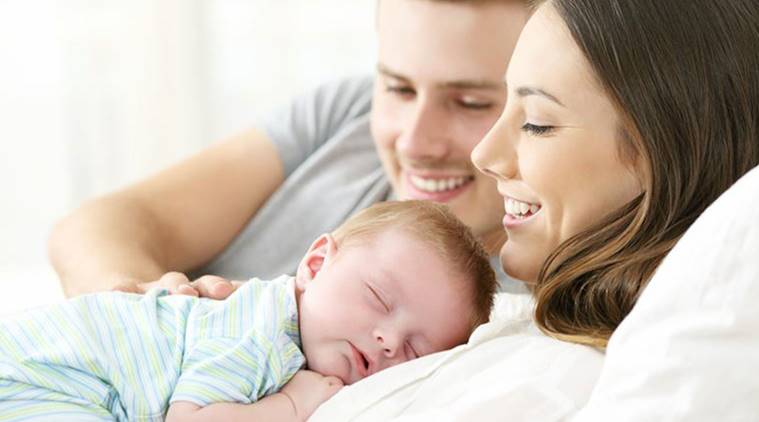 Mládenci
Jsou silní (proč?)
Střet se zlem
Role Božího Slova
Ježíš je Vykupitel!

Jak vstoupit?
Jak vytrvat?
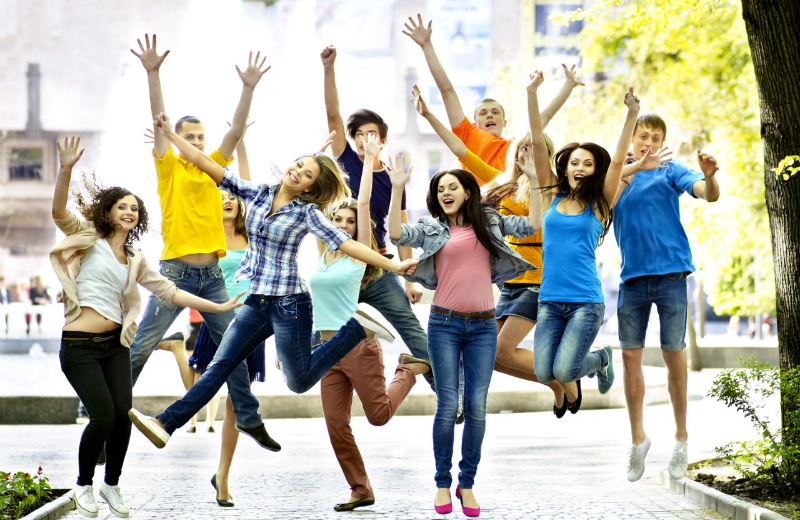 První krize
Útěk (křesťanství nefunguje)
Útěk do dětství (Ježíš je Spasitel)
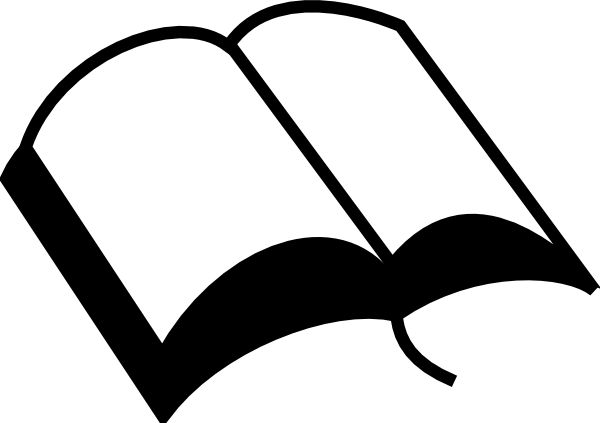 Naše povolání
Podle toho jsme poznali, co je láska, že on za nás položil život. A tak i my jsme povinni položit život za své bratry. Má-li někdo dostatek a vidí, že jeho bratr má nouzi, a bez soucitu se od něho odvrátí – jak v něm může zůstávat Boží láska? Dítky, nemilujme pouhým slovem, ale opravdovým činem.
1 Janův 3:16-18
První krize
Kdo zachovává jeho přikázání, zůstává v Bohu a Bůh v něm; že v nás zůstává, poznáváme podle Ducha, kterého nám dal. 1 Jn 3:24
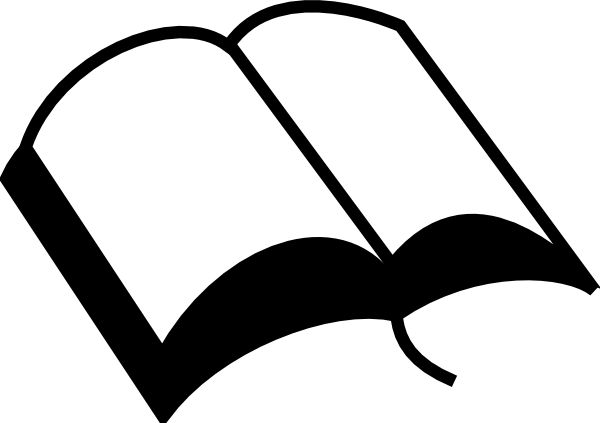 První krize
Kdo zachovává jeho přikázání, zůstává v Bohu a Bůh v něm; že v nás zůstává, poznáváme podle Ducha, kterého nám dal. 1 Jn 3:24

Pokud nejsi silný, 
Vrať se k Otci!!!

Cesta k plodnosti vede přes boj!
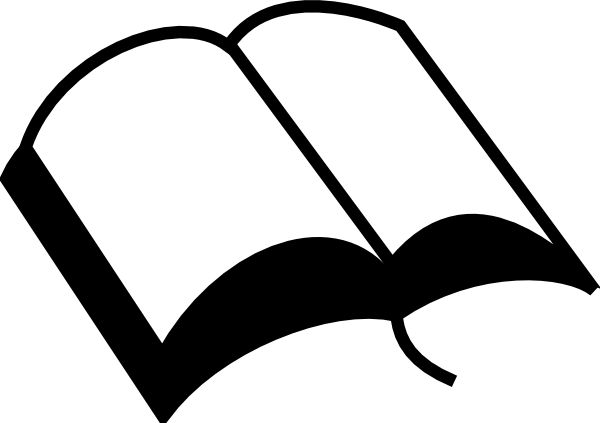 Dobývání dědictví
Nepřátelé (Peter Butt)
Útoky zvenčí i zevnitř
Jak zvítězit?
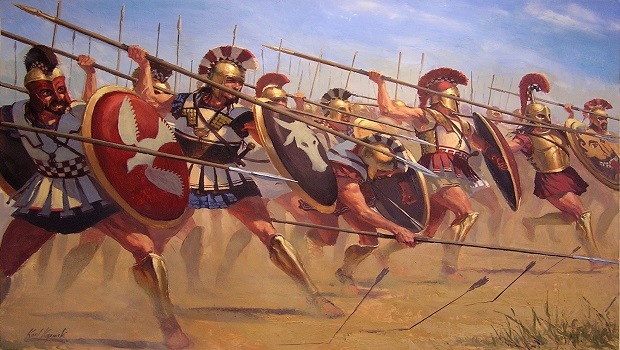 Pravda x okolnosti
Protož, věrný křesťane, hledaj pravdy, slyš pravdu, uč sě pravdě, miluj pravdu, prav pravdu, drž pravdu, braň pravdy až do smrti: nebť pravda tě vysvobodí od hřiecha, od ďábla, od smrti dušě a konečně od smrti věčné, jenž jest odlúčenie věčné od milosti Božie... (Jan Hus, Výklad viery 1412)
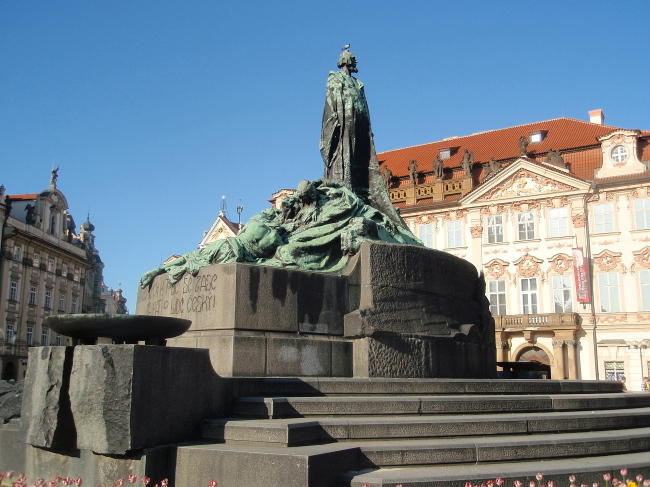 Slovo Boží ve vás zůstává
Nezapomeň na lásku!
Boha nikdy nikdo neviděl. Jestliže se milujeme navzájem, Bůh v nás zůstává a jeho láska v nás dosáhla svého cíle.  
						1 Janův 4:12
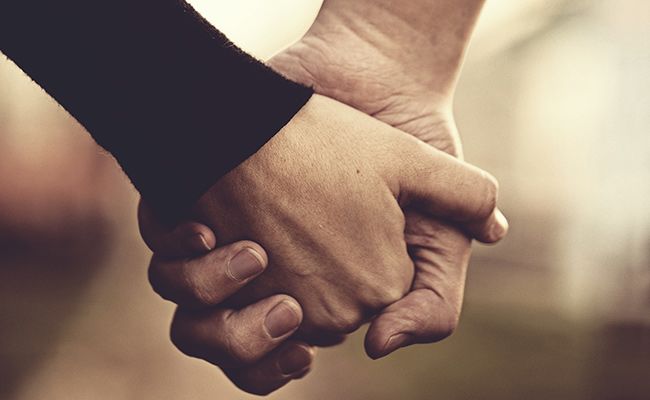 2 Krize - slabost
Rozdíl mezi mateřskou a otcovskou péčí
Potřeby dětí
Potřeby mládenců
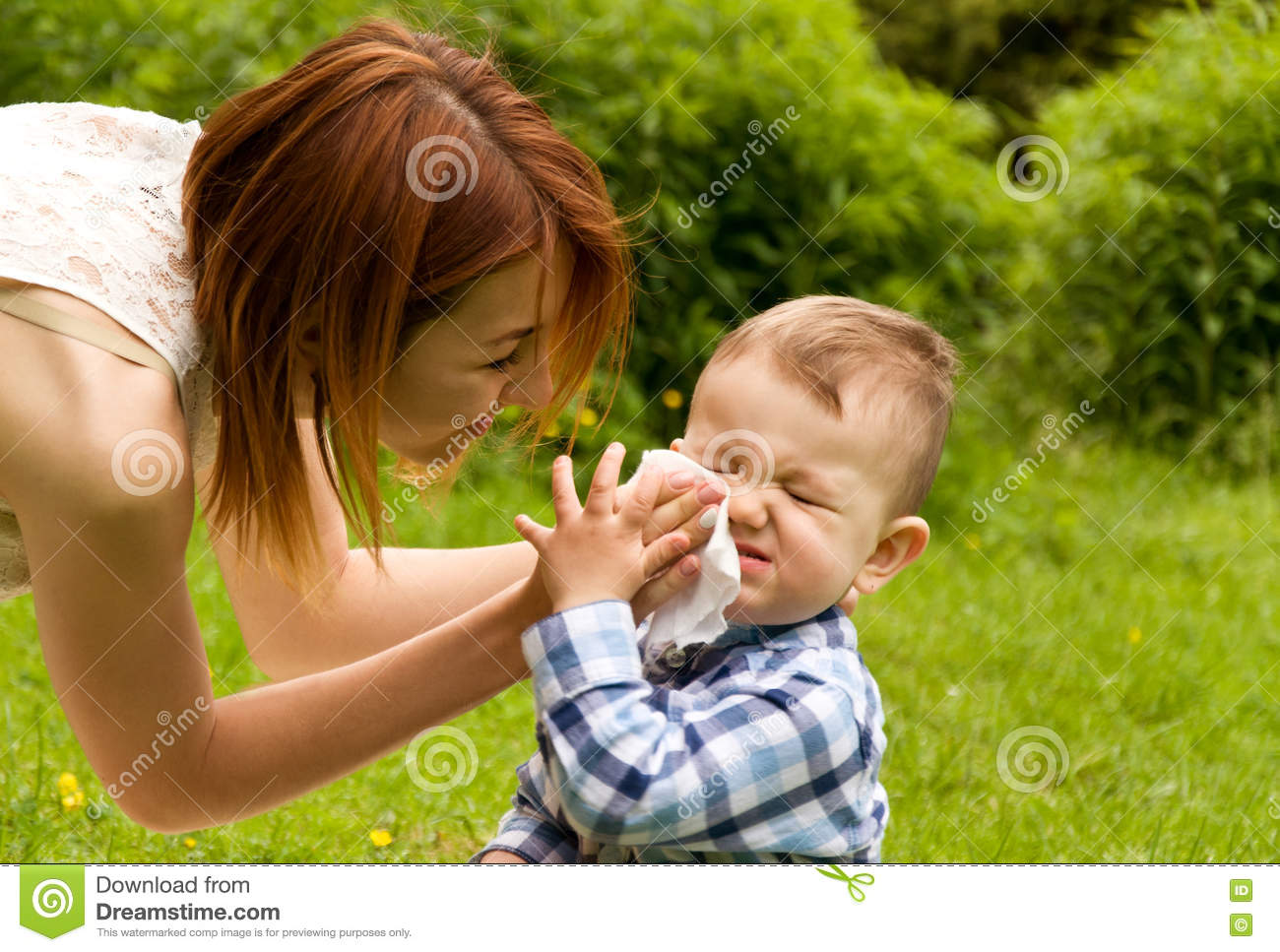 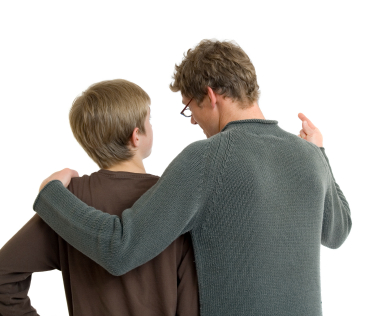 Jeremijášova stížnost (Jer 12:1-4)
Jsi spravedlivý, Hospodine, proto si u tebe chci stěžovat. Jen s tebou chci mluvit o věcech práva. Proč je cesta ničemů úspěšná a proč se všem podvodníkům daří? Zasadil jsi je a oni i zakořenili, rostou a dokonce vydávají plody. Mají tě plná ústa, ale jejich nitru jsi daleko. Ty, Hospodine, mě znáš, vidíš mě a zkoumáš mé srdce, že je s tebou. Odtáhni je jako stádo na porážku, odděl je pro den popravy. Dokdy bude země usychat a vadnout všechna polní zeleň? Pro zlo těch, kteří v ní bydlí, zmizela zvěř i ptactvo; a to proto, že řekli: On nevidí náš konec.
Otcova odpověď (Jer 12:5-6)
Když jsi běžel s pěšáky a unavili tě, jak chceš potom závodit s koňmi? Když se v pokojné zemi cítíš bezpečný, co budeš dělat v jordánské houštině? Vždyť i tvoji bratři a dům tvého otce, i oni tě podvedli, i oni za tebou hlasitě pokřikují. Nevěř jim, i když s tebou mluví hezky.

Je to láska?
Krize – slabost - lež
Bůh tě nemá rád. Nejsi pro něj dost dobrý. 
Bůh je tyran, chce víc, než co zvládneš. 
Něco si udělal špatně. Je to tvoje chyba. 
Lidem se nedá věřit. Křesťani jsou nejhorší 
Křesťanství nefunguje. Je to výmysl. Zkus budhismus/peníze/…
Řešení těla - útěk
Závislosti
Práce
Fotbal
Romantické filmy
Pasivita a tvrdost srdce
Izolace
Nemoci, deprese

Kdo zasévá pro své tělo, z těla sklidí zkázu; kdo zasévá pro Ducha, z Ducha sklidí život věčný (Gal 6:8)
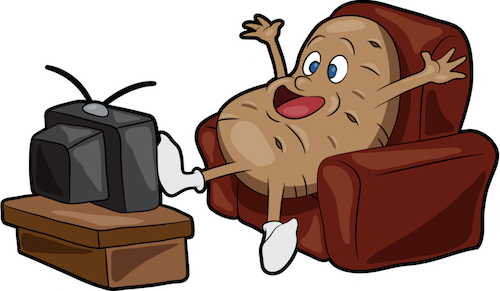 Řešení Ducha – Boží slovo!
Kdo je Bůh a kdo jsi ty
Zkušenost vs. Bible
Blackaby (Experiencing God): Nikdy nedovol tvým okolnostem, aby ti diktovaly, co je pravda. Pravda je osoba. Nemůžeš znát pravdu ohledně nějaké okolnosti, dokud ti o tom něco neřekne sám Bůh. 
Boží zaslíbení, jednání v minulosti, vděčnost!
A proč to Bůh neudělá jinak?
"Ctnost dosahuje vrcholu v nemoci (slabosti), to znamená, že v pokušeních je ctnost silnější a má větší odměnu, protože tam, kde je nepřítel, si člověk musí zvyknout na boj, a má pak větší šanci na slavné vítězství. A proto mít nepřítele je lepší, než nemít. Neboť kde není nepřítel, není boj; kde není boj, není vítězství; kde není vítězství není odměna. Proto se ďábel velice zklame v dobrém člověku, protože tomu boj přinese velkou odměnu a ďáblu porážku." Výklad páteře, kapitola 85
Co tě nezabije, to tě posílí
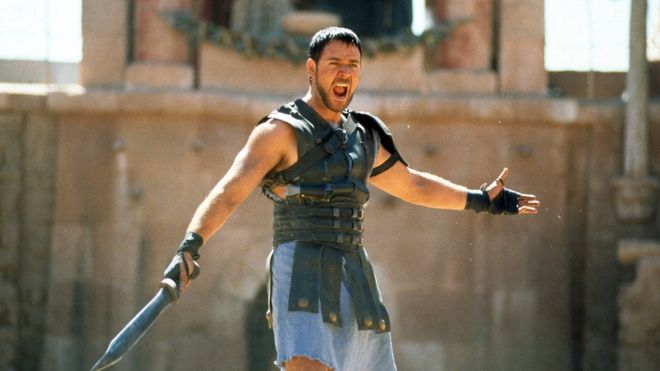 Integrita! (Posvěcení)
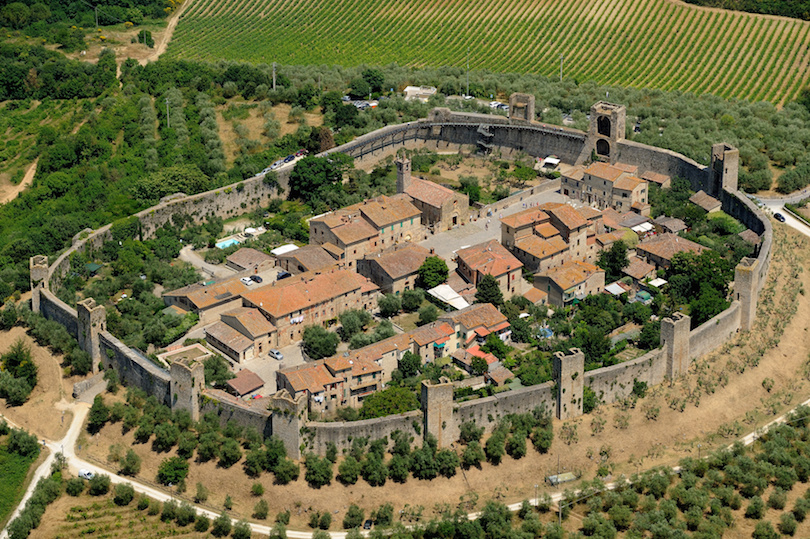 Integrita - ochrana
Víme, že nikdo, kdo se narodil z Boha, nehřeší, ale Syn Boží jej chrání a Zlý se ho ani nedotkne.  (CEP) 
(B21 a CSP – sám sebe chrání). Platí obojí!
						1 Janův 5:18

						Neporazitelní!
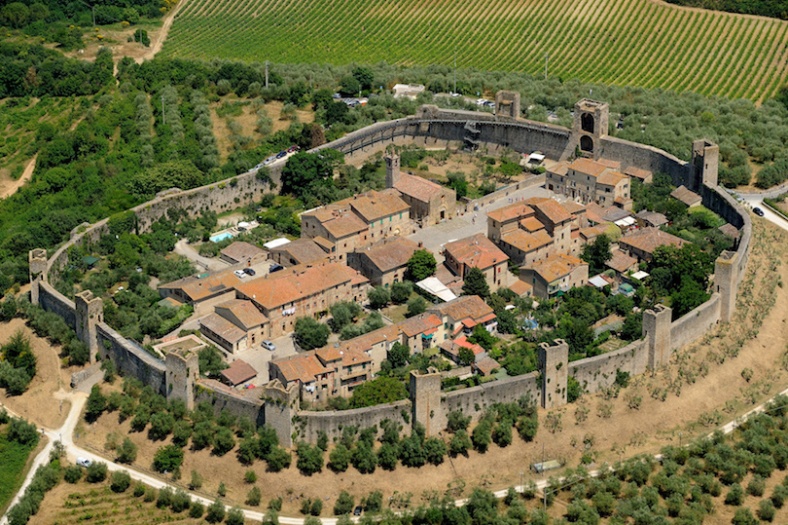 Integrita – zdroj autority
Moji milí, jestliže nás srdce neobviňuje, máme svobodný přístup k Bohu; oč bychom ho žádali, dostáváme od něho, protože zachováváme jeho přikázání a činíme, co se mu líbí. 
						1 Janův 3:21-22
Ludmila
					Ovoce! Plodnost!
Co když selžeš?
Žádný učený z nebe nespad!
Zpět k Otci!
Neobviňuj druhé, odpusť, přijmi důsledky
Slovo Boží ve vás zůstává 
Kdo je Bůh a kdo jsem já (identita milovaného dítěte)
Nebuď sám
Hledej Pravdu
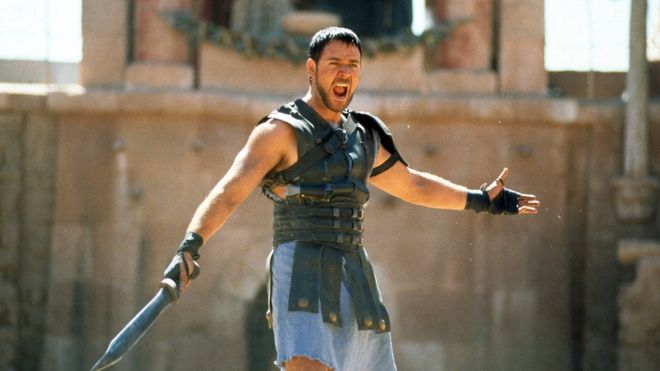 Můžu to přeskočit?
Převzdělané děti – hořkost a brblání, ale ne síla něco změnit (v sobě i v okolí)
Hledej Otce!
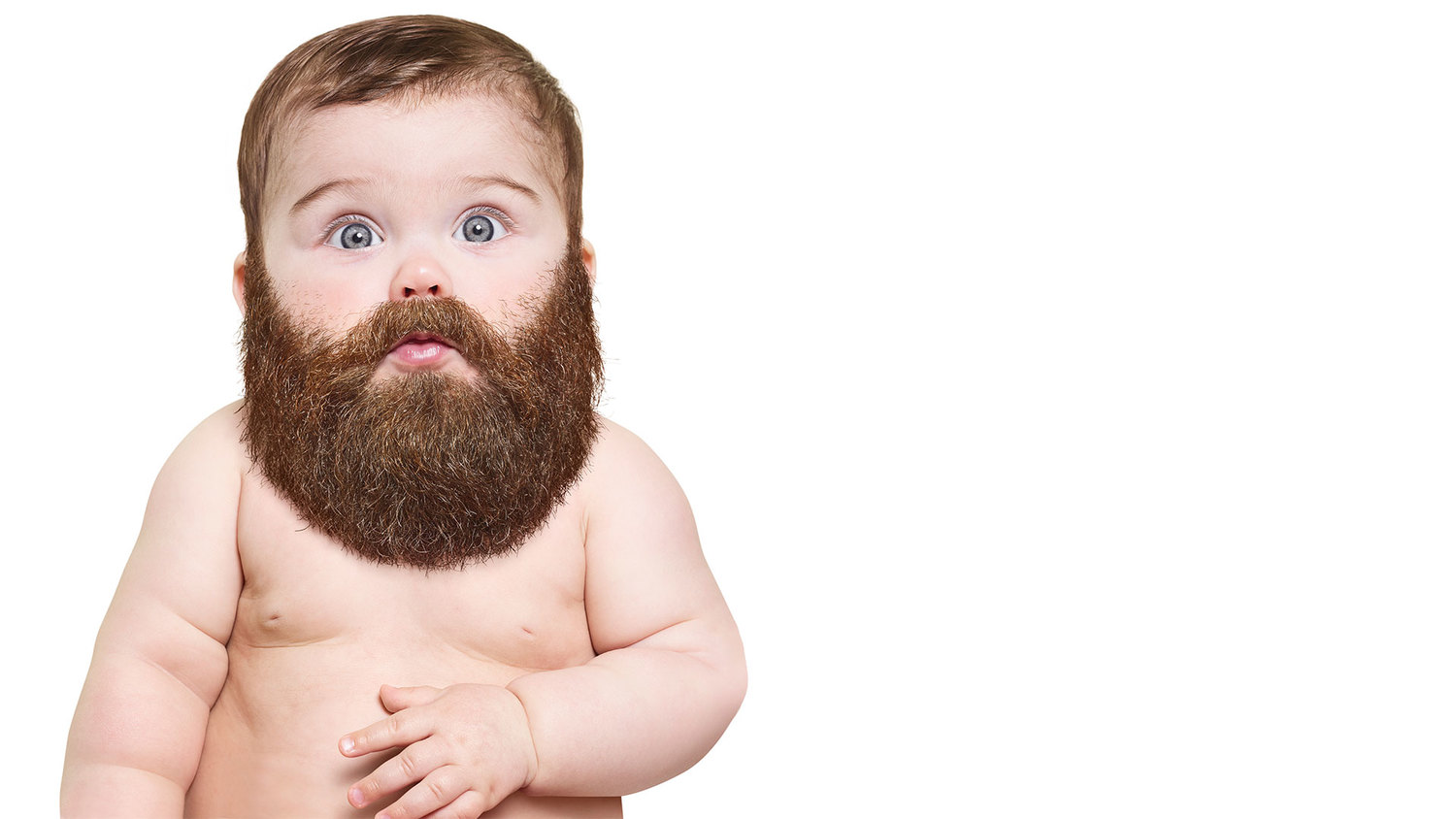 Kdo zvítězí…
Dědictví
Ovoce, které přetrvá
Boží počty (Fil 2:9)
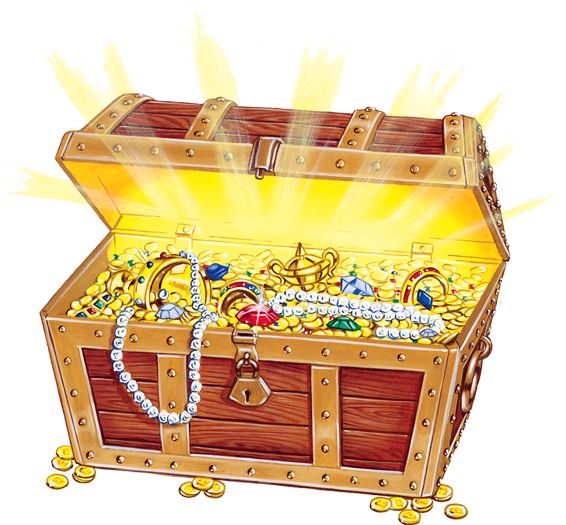 Otcové
Poznali toho, kdo je od počátku (Perspektiva)
Plodnost
Ježíš je Pán

Jak vstoupit? 
Jak vytrvat?
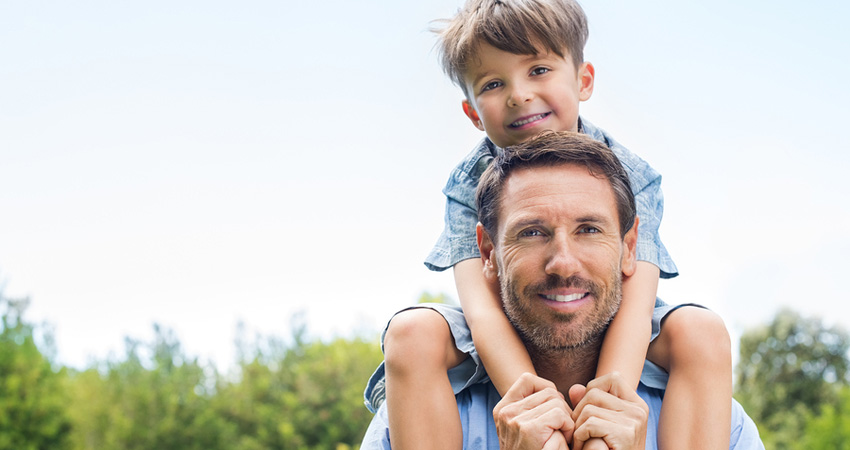 Ježíš je Pán
Kdo totiž vešel do jeho odpočinutí, ten také odpočinul od svého díla, tak jako Bůh od svého. 
				Židům 4:10
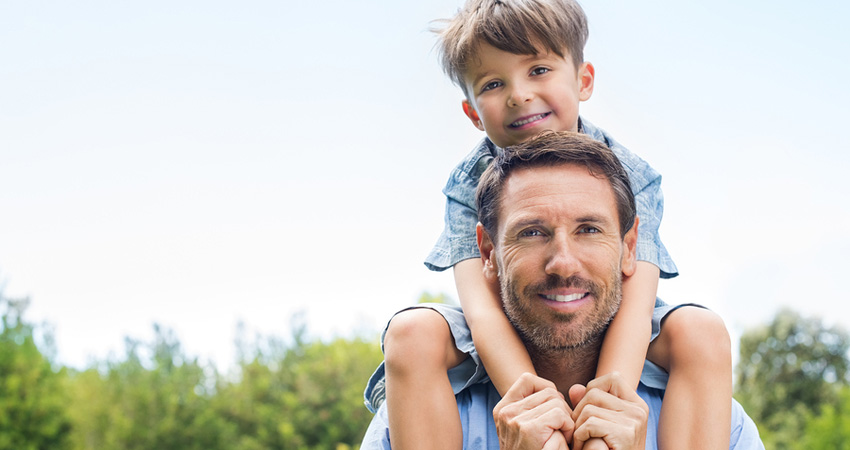 Pokušení
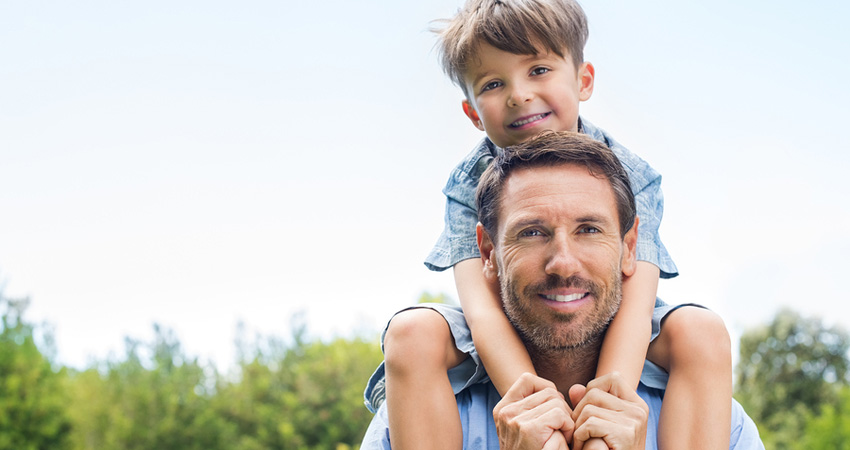 Pokušení
Panovat
Předvádět se
Překážet
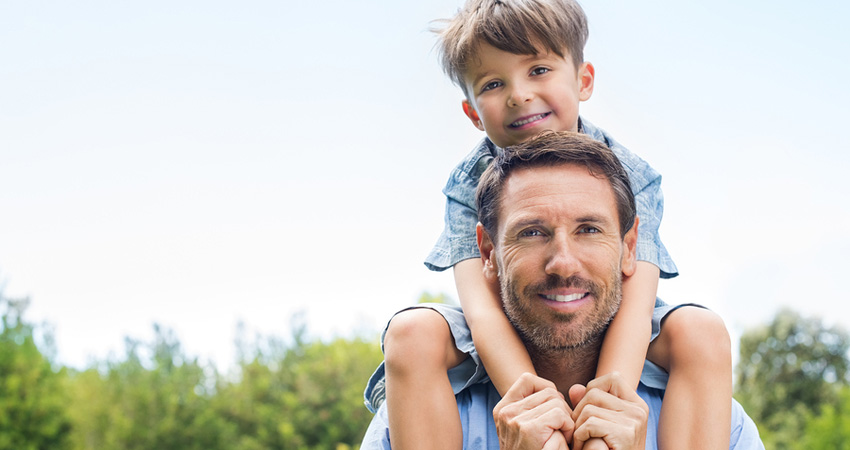 Shrnutí
Uvěřit  			dítě (Boží péče)	
zůstávej (poznávej Otce)
Ježíš je Spasitel

Přijmout úkol 				mladík	 (Boj se zlem)
vytrvej v Pravdě (cenné x bezcenné)
Ježíš je Vykupitel

Vzdát se v poslušnosti		  otec (Plodnost)
předávej (nevyvyšuj sebe)
Ježíš je Pán
Co mají všechna období společného?
Generace bez otců
A my všichni, spatřujíce s odhalenou tváří Pánovu slávu jako v zrcadle, jsme proměňováni v týž obraz, od slávy k slávě jako od Pána Ducha. 
	2 Kor 3:18
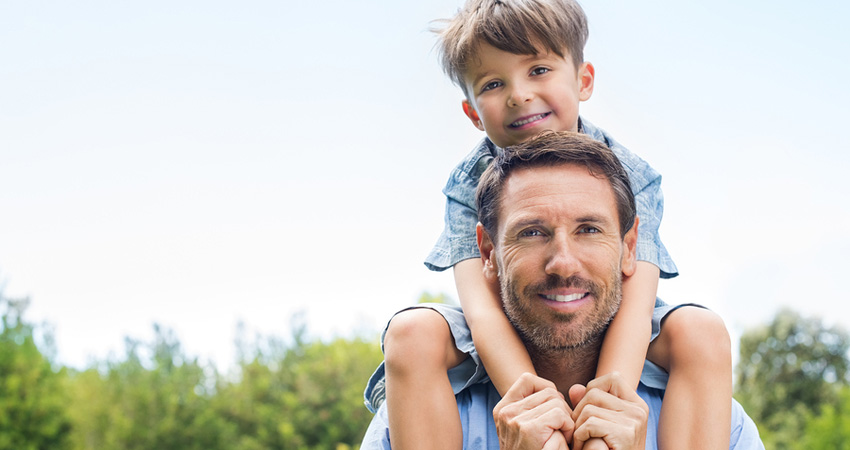